How to Use this Presentation:
Double-check each slide carefully to be sure that all points are applicable to your plans.
Copy and paste the slides into your open enrollment presentation. 
To increase your enrollment rate, we recommend that you present these slides after you discuss your medical, vision and dental plans. 
If a slide has a video on it, simply click the video to open it in your browser.
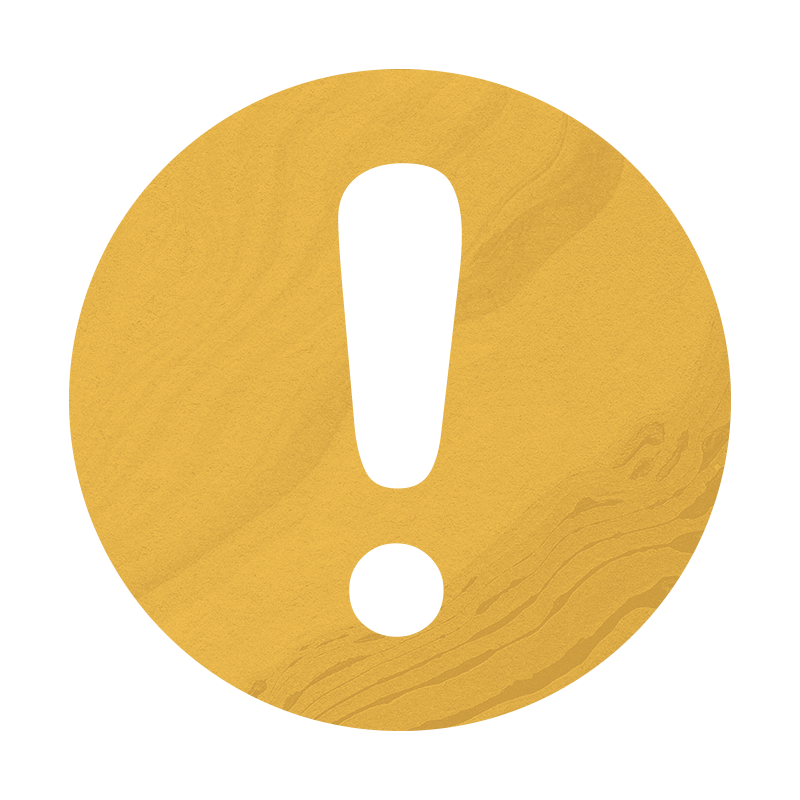 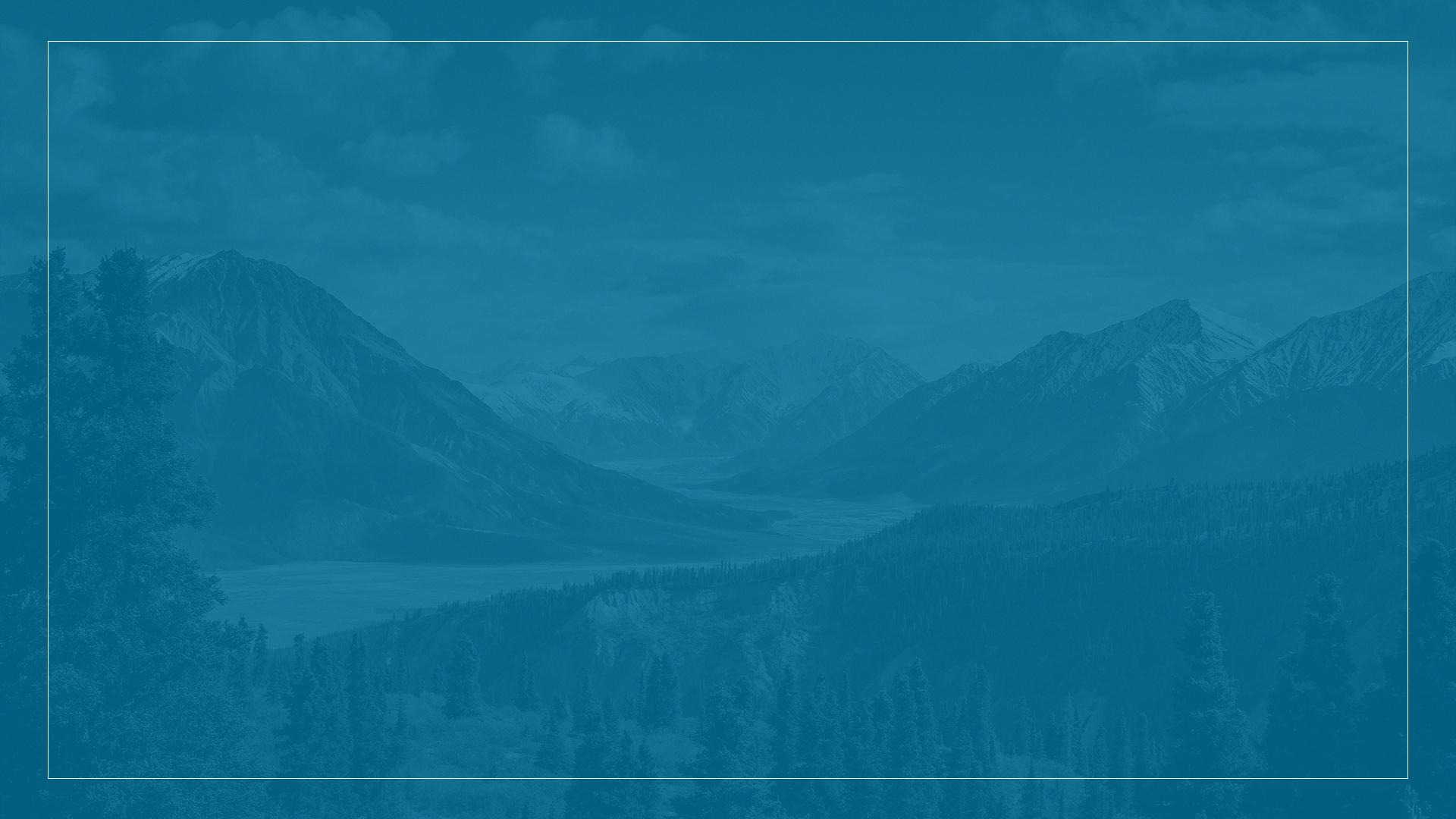 Commuter Reimbursement Account
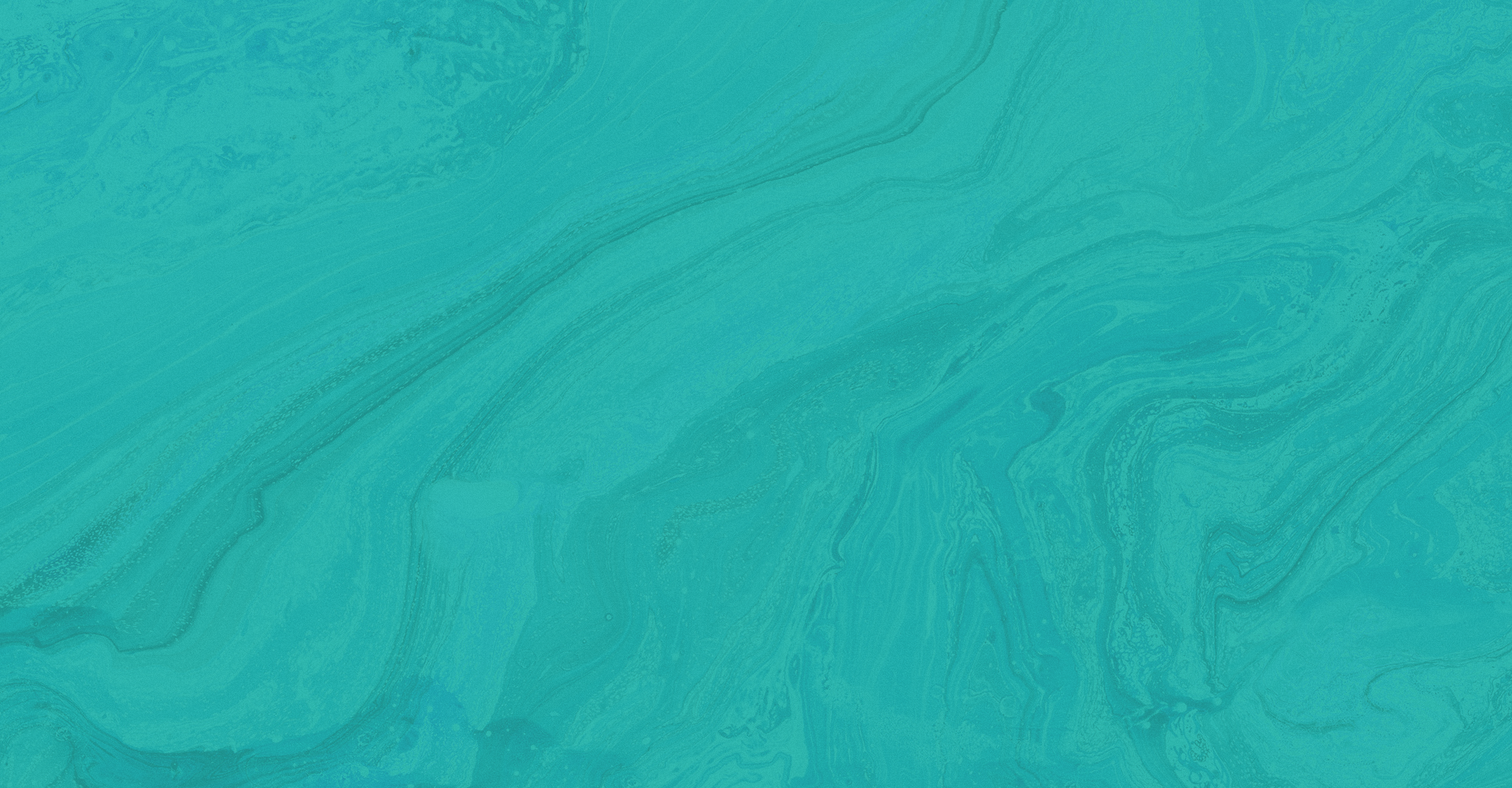 What is a CRA?
Commuter Reimbursement Account
A commuter reimbursement account (CRA) can save you up to 30% on work-related commuting and parking costs. It reduces your taxable income, potentially saving you hundreds of dollars each year.
Commuter Reimbursement Account
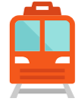 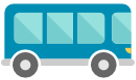 How much you can contribute:
Bus
Subway
Train
$315 per month for transit expenses
$315 per month for parking expenses
You can change your contribution any time
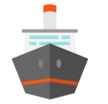 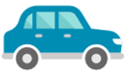 Vanpool
Parking
Ferry
Ameriflex Support
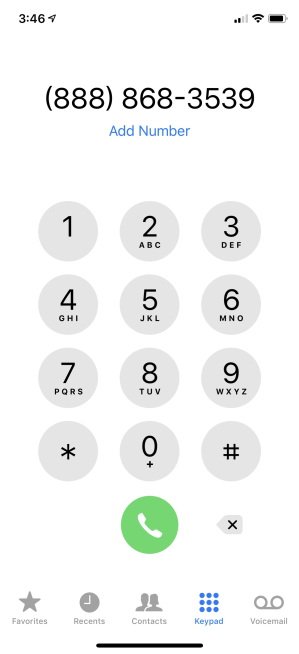 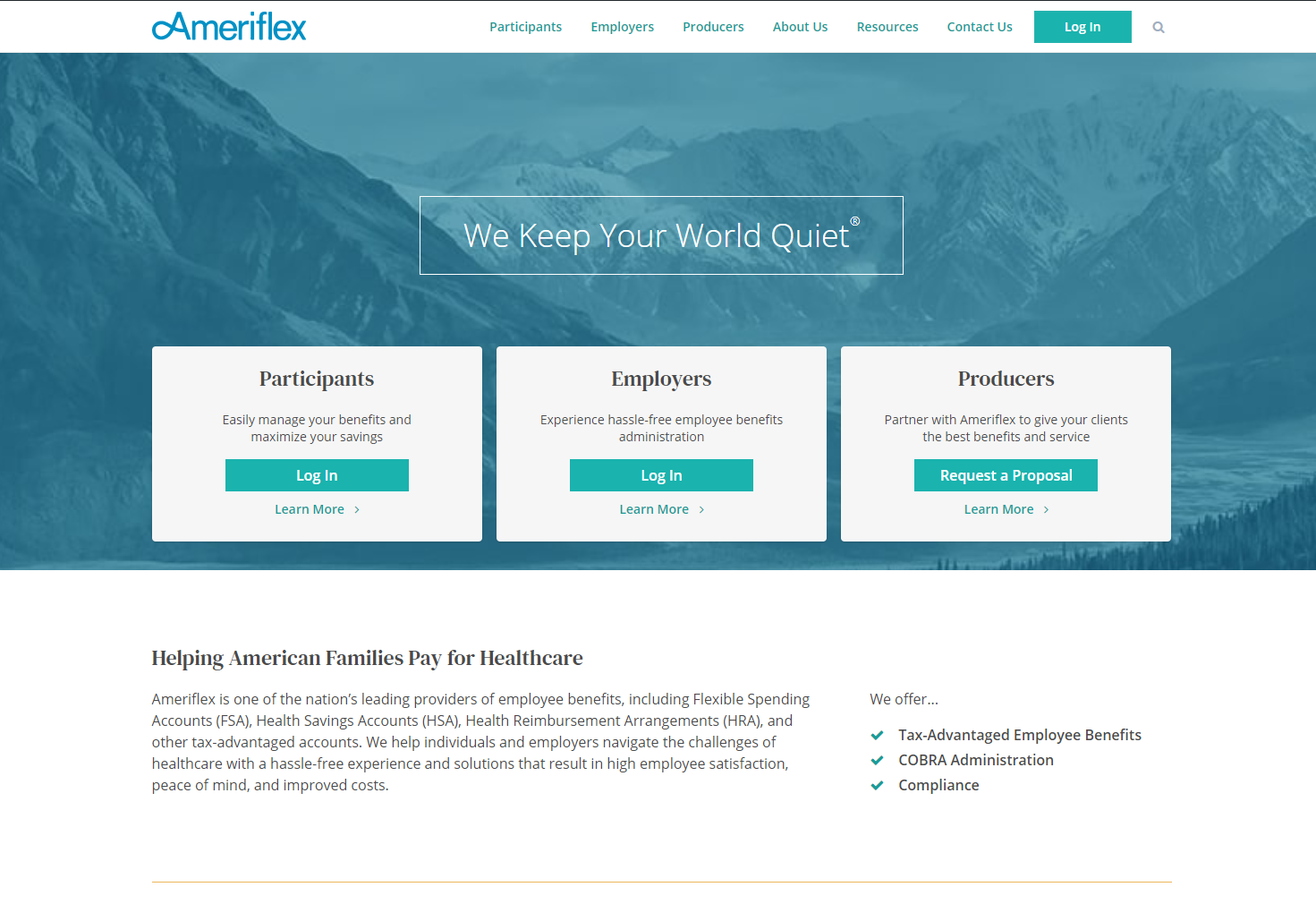 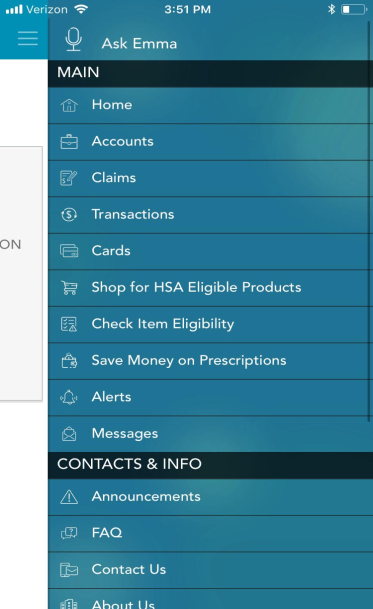 Visit
www.myameriflex.com
Download the Mobile App
Call Us at
888.868.3539
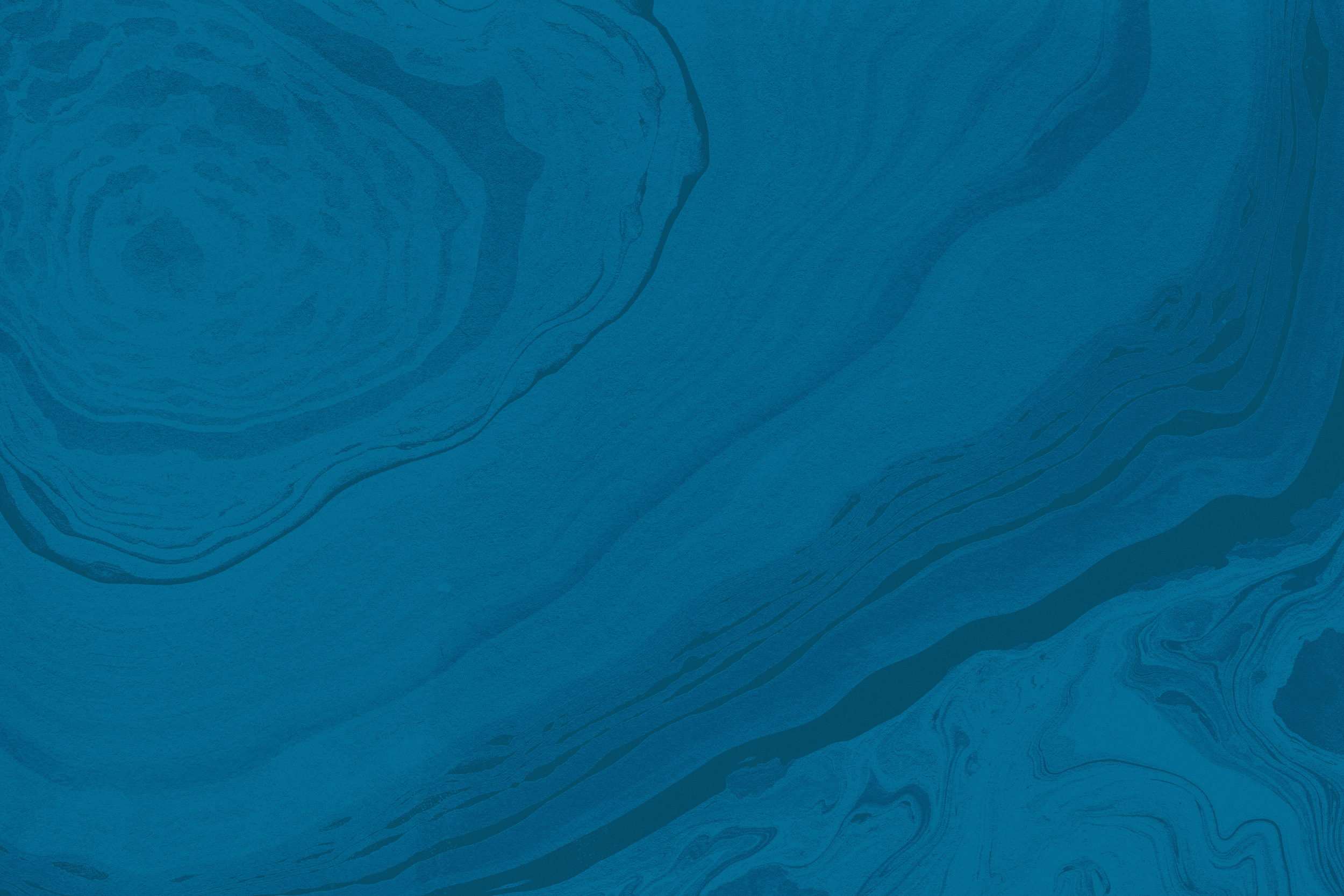 Questions?